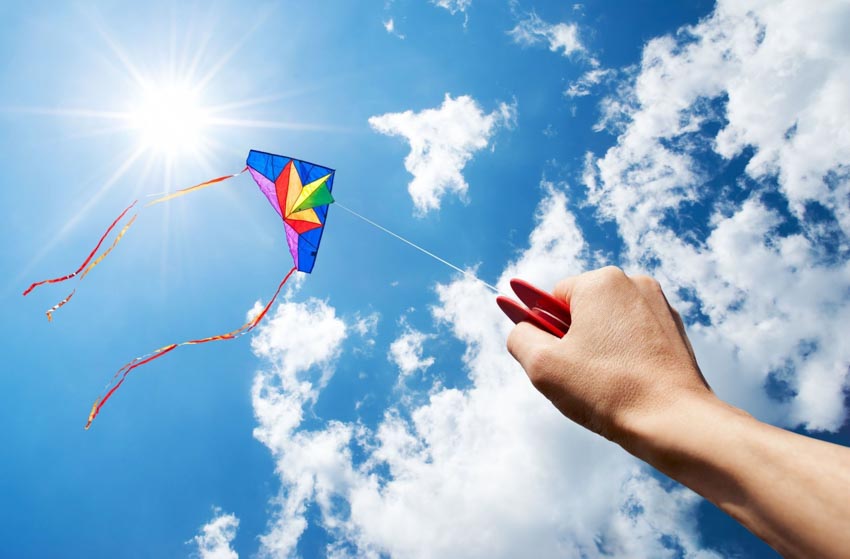 PHÒNG GIÁO DỤC VÀ ĐÀO TẠO ……….
TRƯỜNG …………..
MÔN TOÁN 8 (CÁNH DIỀU)
GVSB: Nguyễn Thị Hải Yến
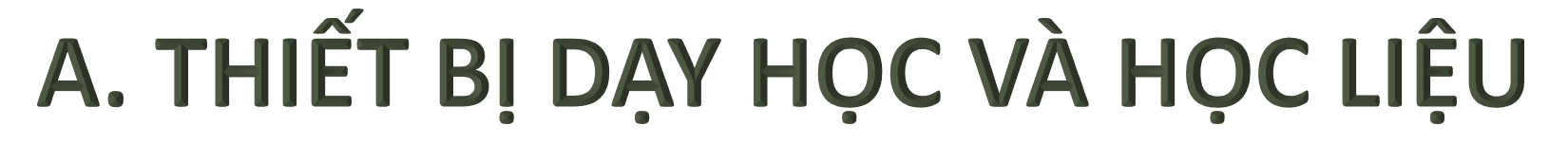 HĐ
NHÓM
HĐ
CÁ NHÂN
Ghi Chú
HĐ
CẶP ĐÔI
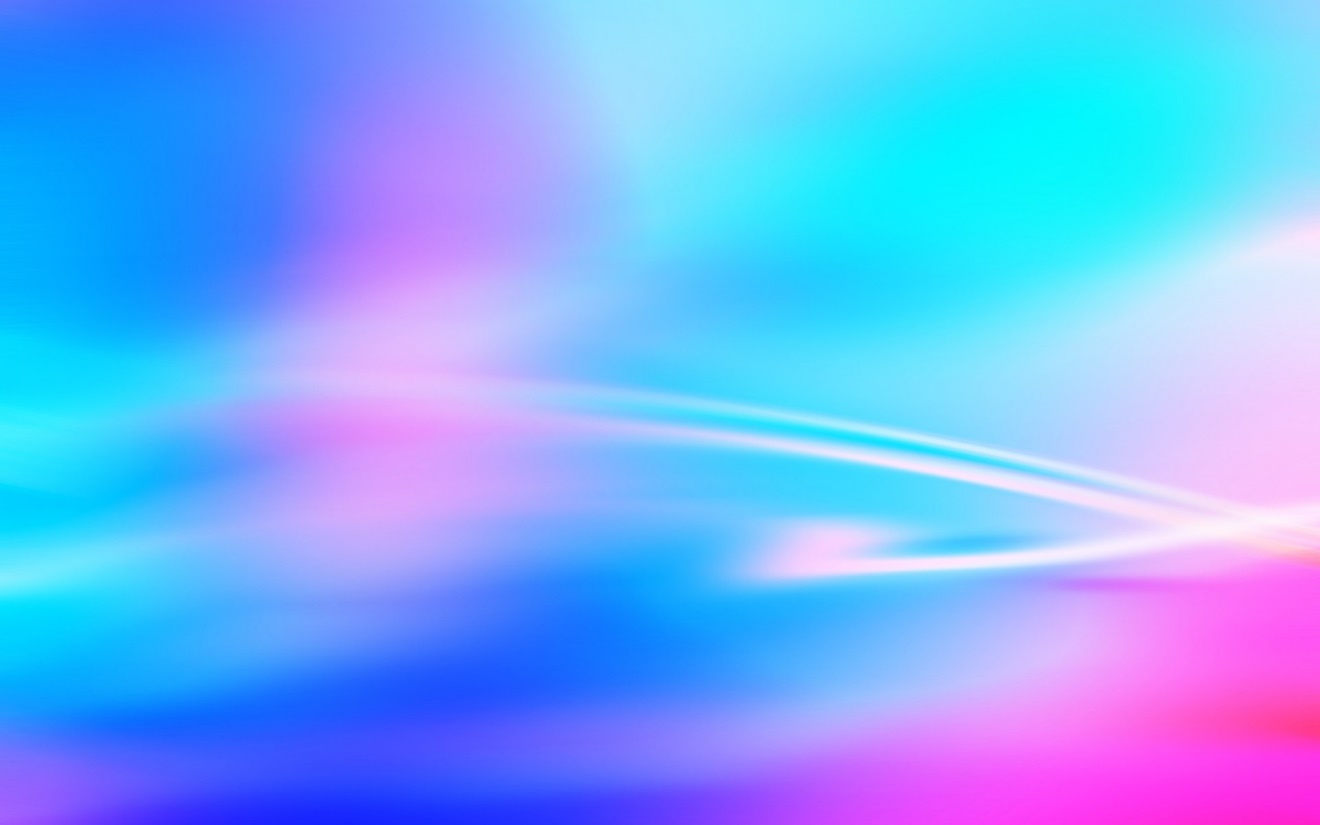 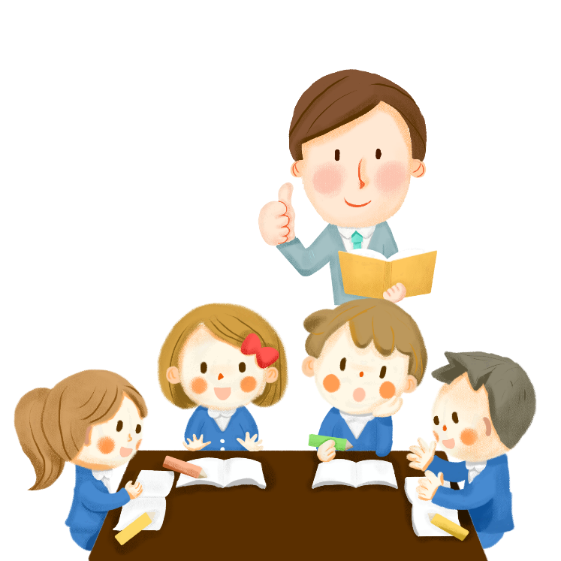 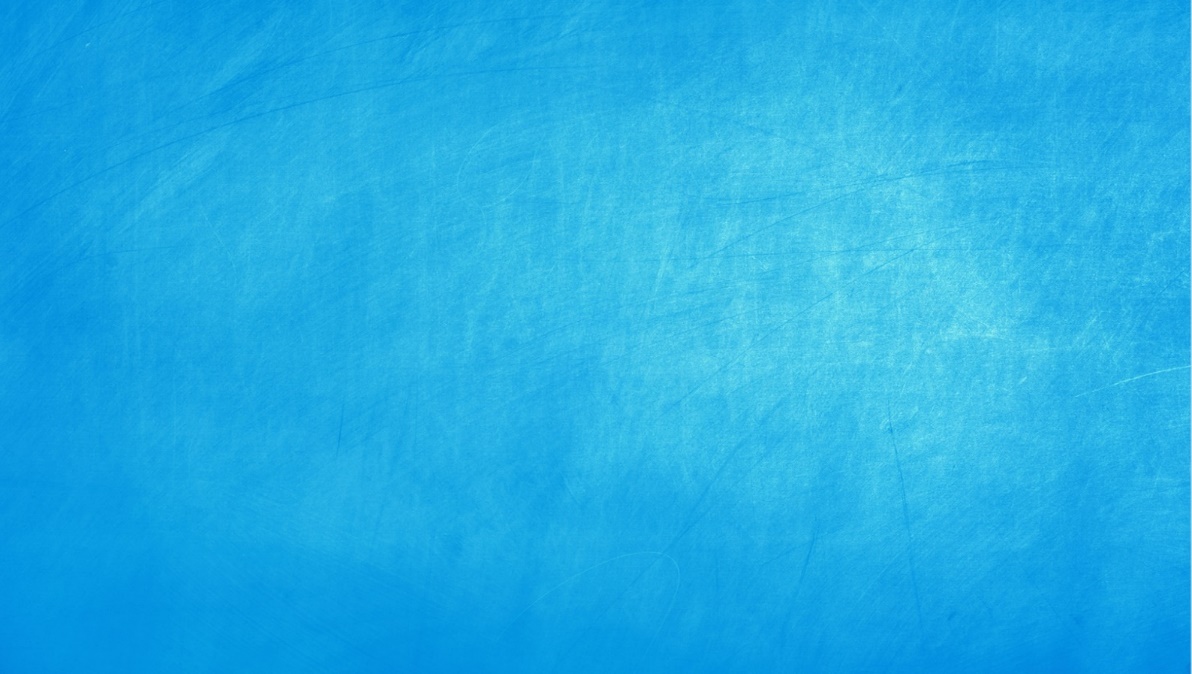 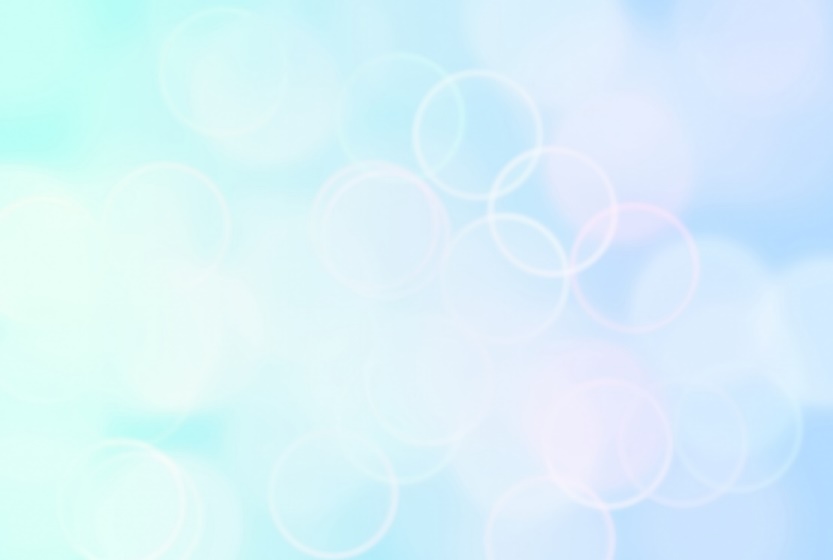 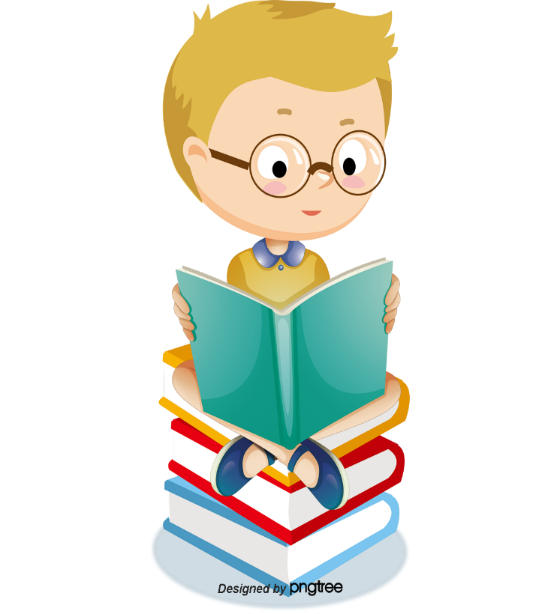 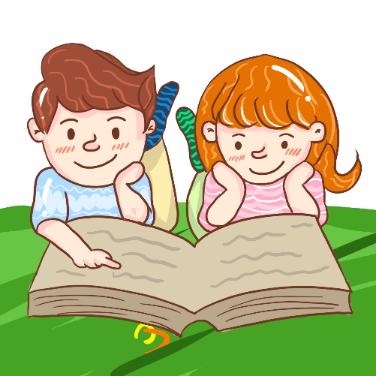 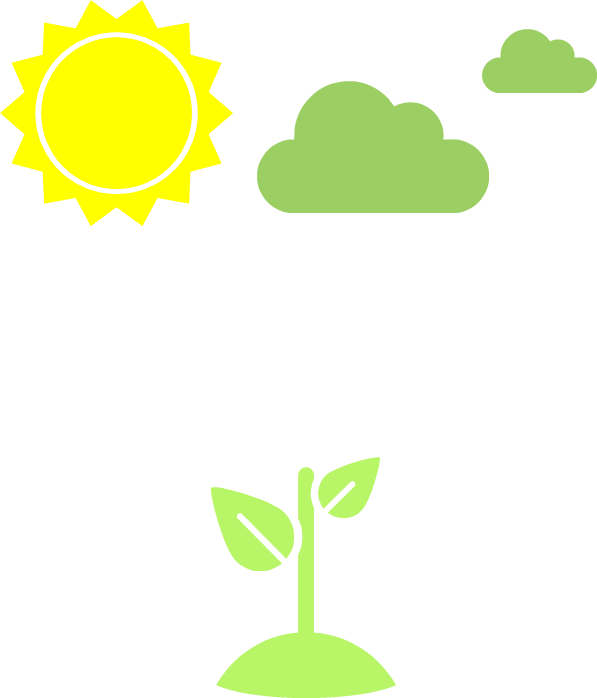 Hình thành kiến thức
Mở đầu
Vận dụng
Luyện tập
CÁC HOẠT ĐỘNG
HOẠT ĐỘNG
MỞ ĐẦU
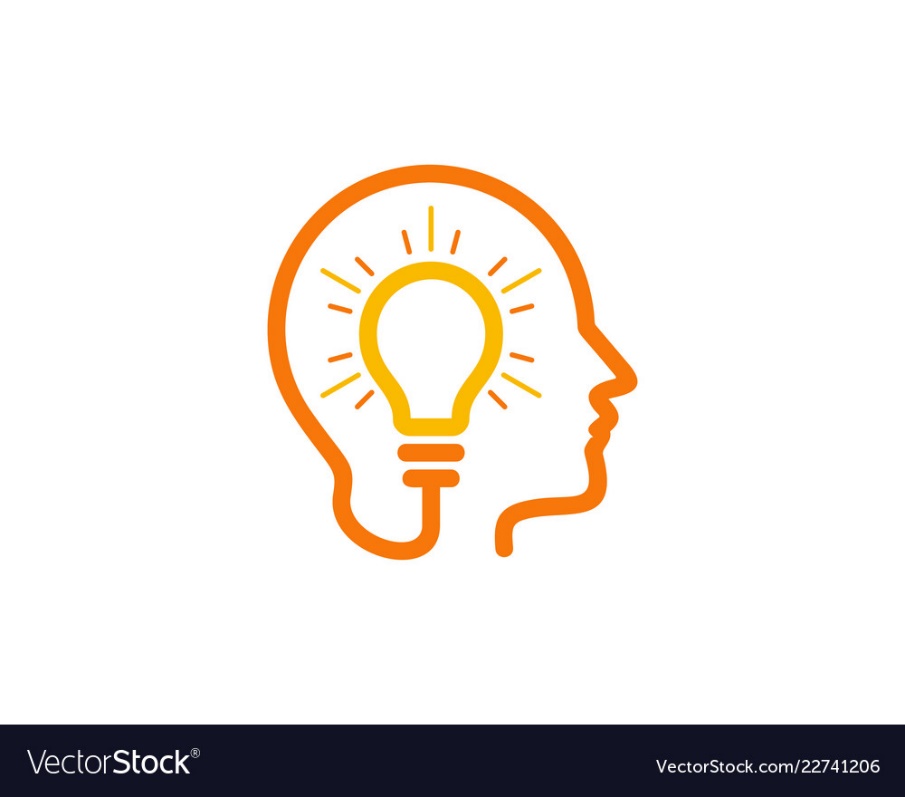 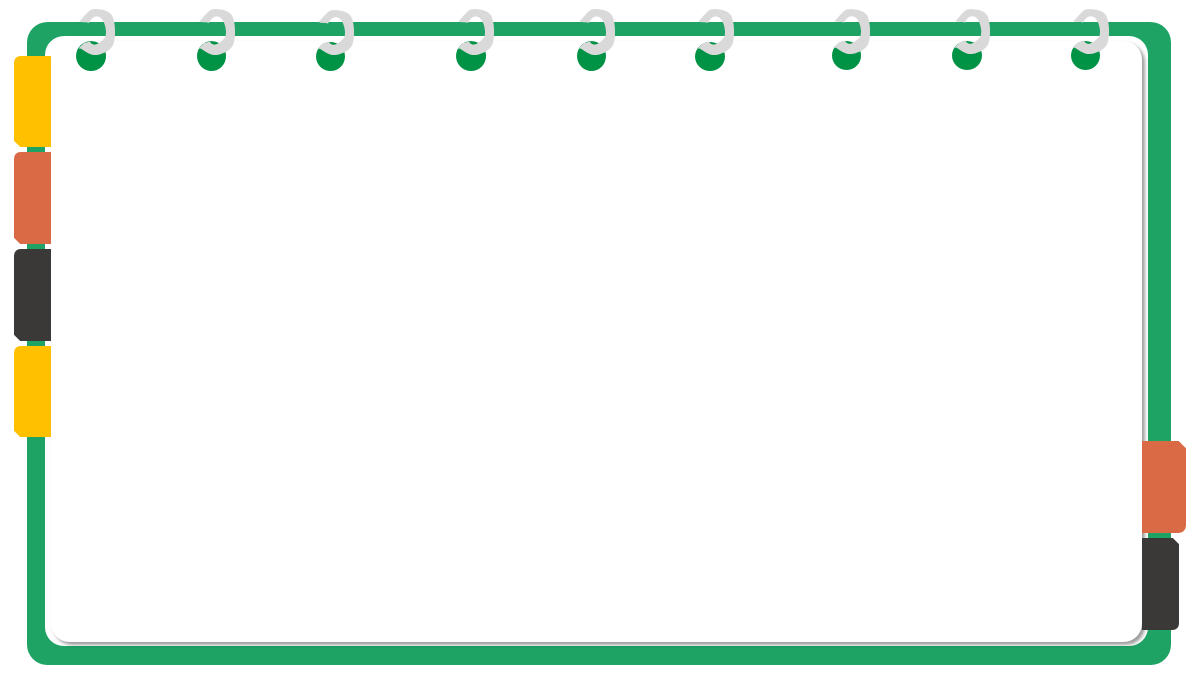 Bài 3 (sgk/77)
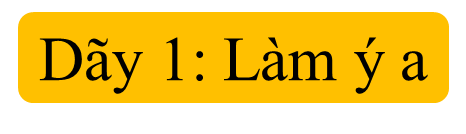 a)  Vẽ đồ thị hàm số:
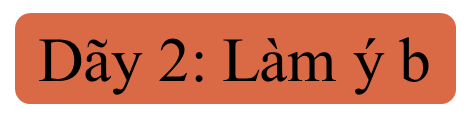 b)  Vẽ đồ thị hàm số:
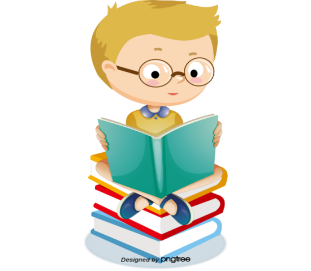 Bài 3 (sgk/77)
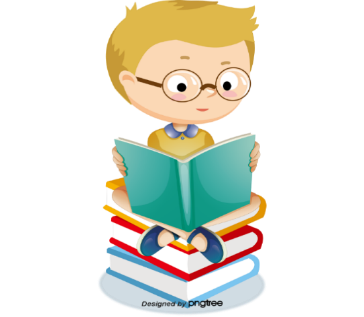 a)  Vẽ đồ thị hàm số: y = 3x + 4
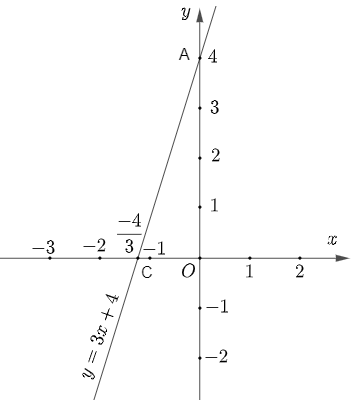 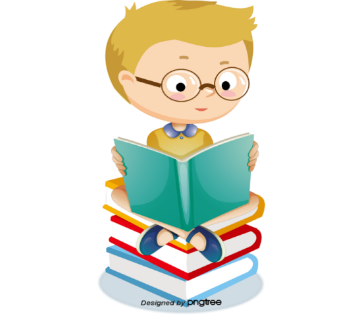 Bài 3 (sgk/77)
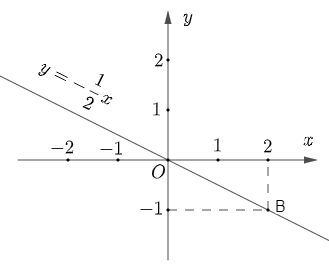 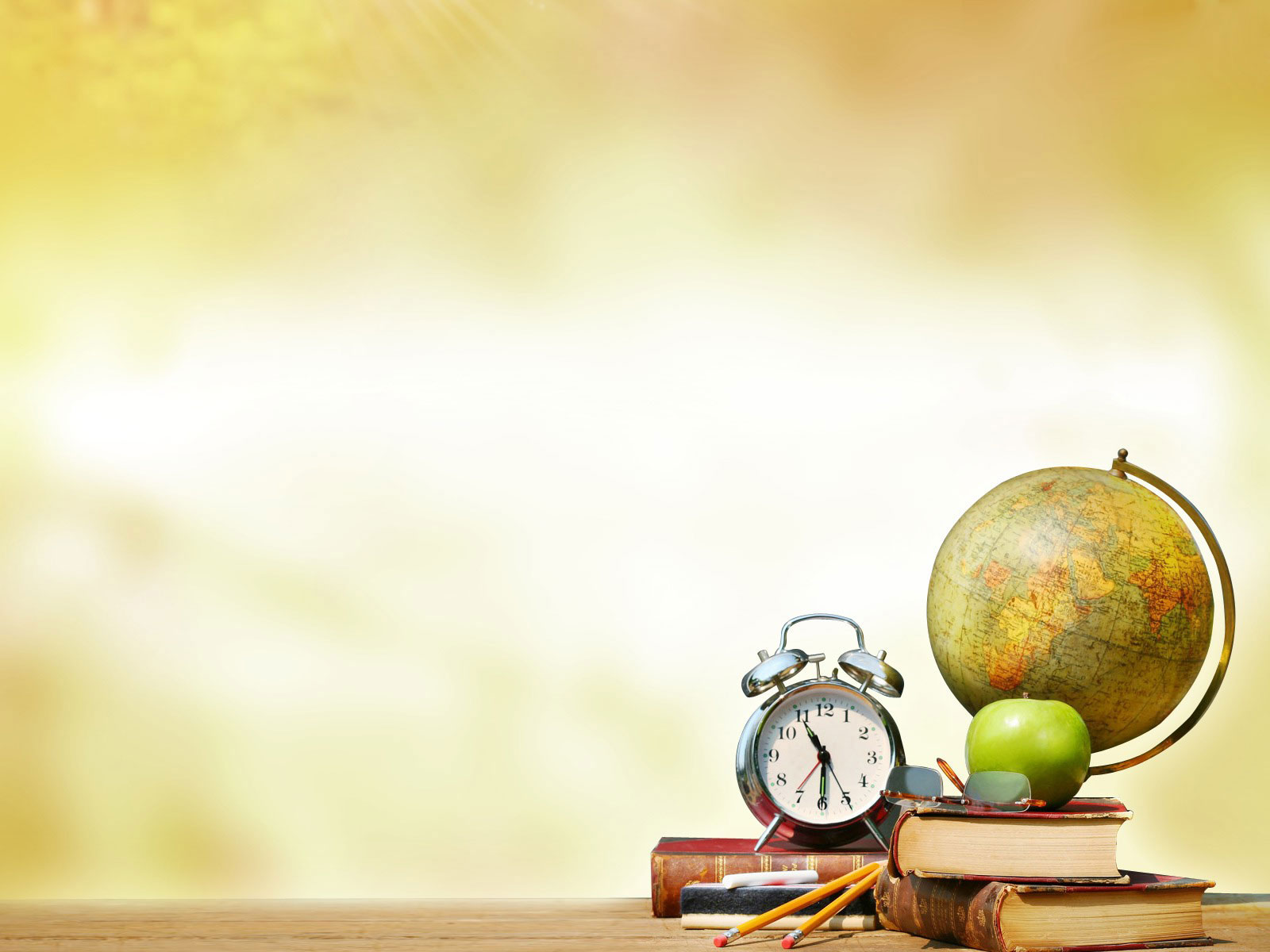 CHƯƠNG III
HÀM SỐ VÀ ĐỒ THỊ
BÀI 4
(Tiết 3)
HOẠT ĐỘNG
Hình thành kiến thức
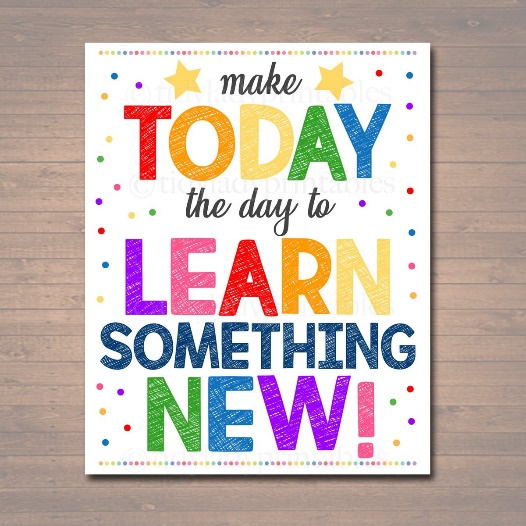 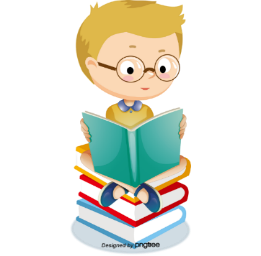 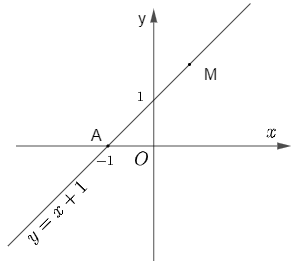 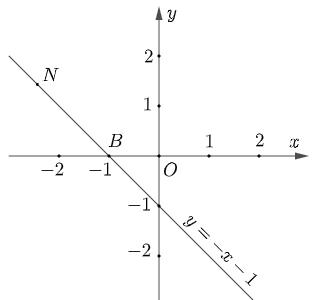 Hình 20b
Hình 20a
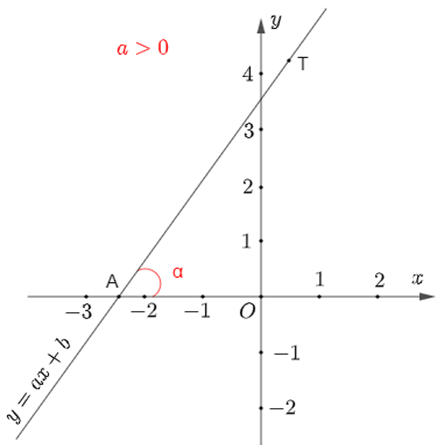 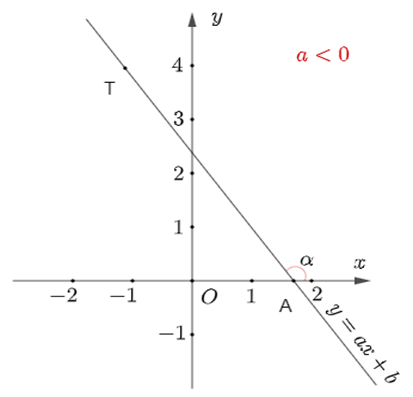 Hình 21a
Hình 21b
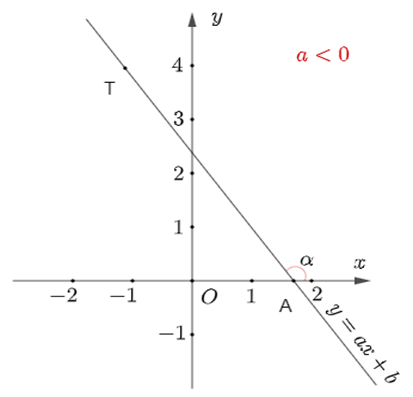 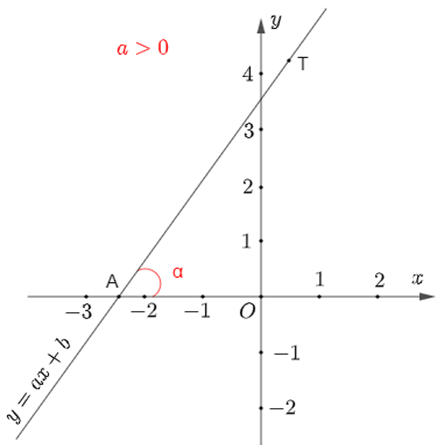 Hình 21a
Hình 21b
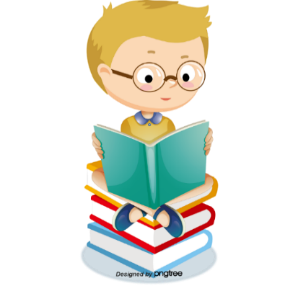 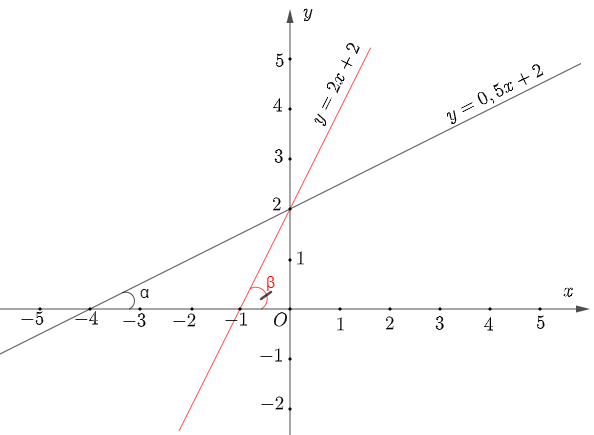 Trả lời.
Hình 22a
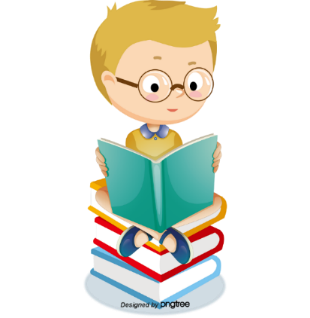 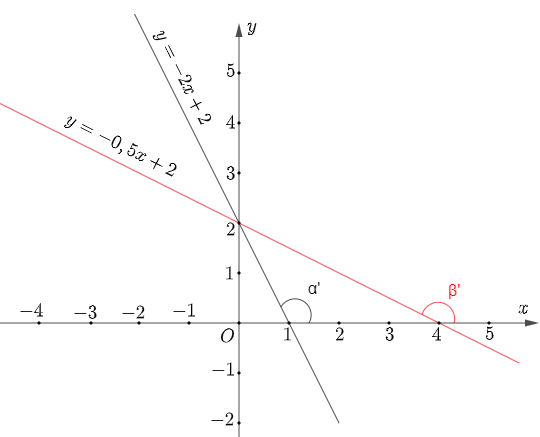 Trả lời.
Hình 22b
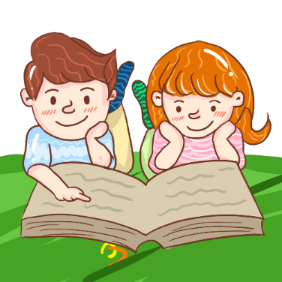 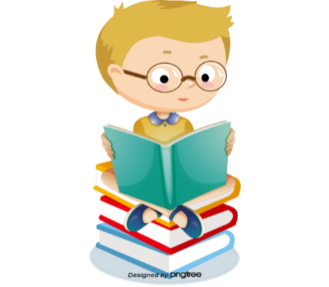 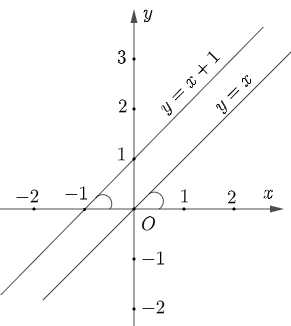 Hình 23a
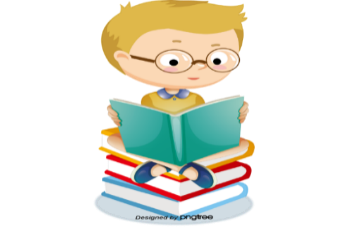 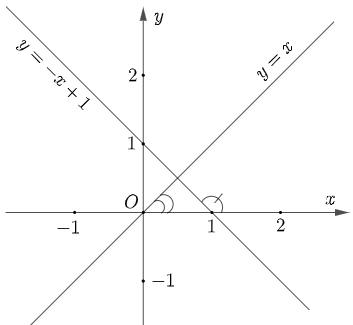 Hình 23b
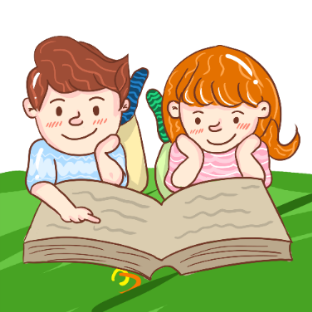 HOẠT ĐỘNG
LUYỆN TẬP
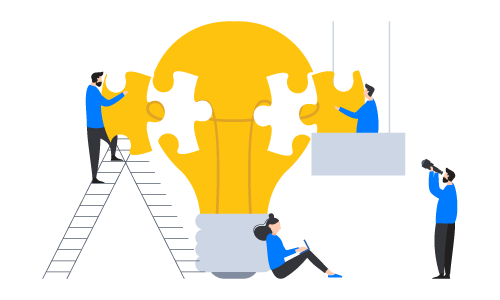 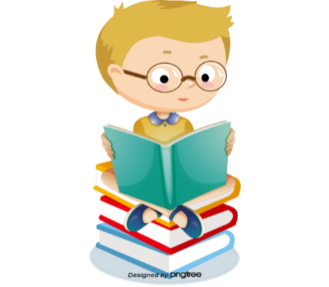 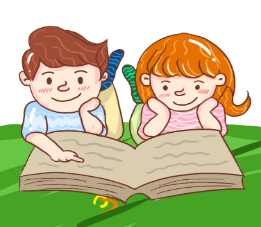 HOẠT ĐỘNG
VẬN DỤNG
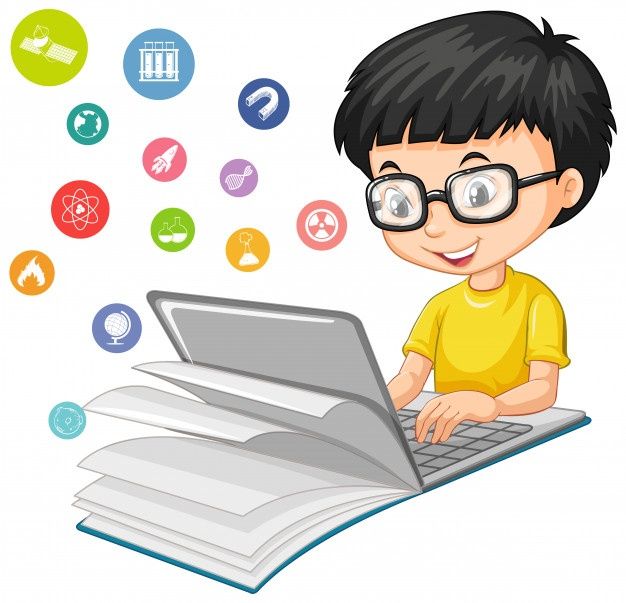 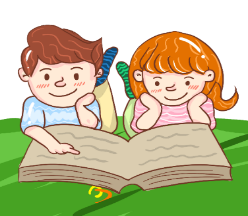 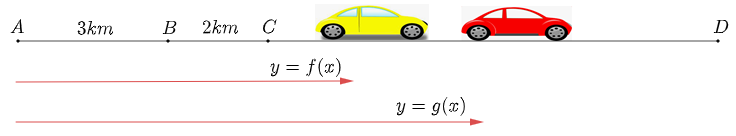 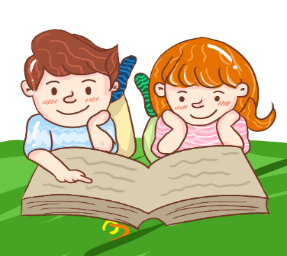 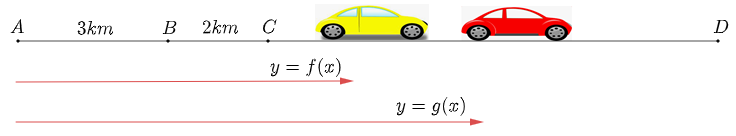 THE END